«Сравнение, сложение и вычитание дробей с разными знаменателями»
6 класс
Урок открытие нового знанияЦеретели Н.К.
Какую часть от всех шаров составляют красные шары?
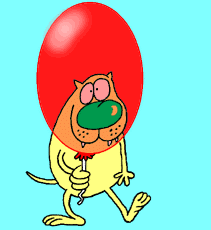 Найдите несократимые дроби
0,7
А
А
М
0,25
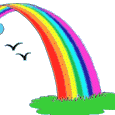 Д
0,1
Р
Я
Г
Ш
0,8
У
0,23
[Speaker Notes: Г.В. Дорофеев, Л.Г. Петерсон, 5 класс (часть 2). № 72]
Найдите значение переменной х, при 

которых дробь             является правильной 

несократимой дробью.
1
2
7
9
10
11
3
6
8
12
13
4
5
[Speaker Notes: Г.В. Дорофеев, Л.Г. Петерсон, 5 класс (часть 2). № 74]
Приведите к наименьшему общему знаменателю
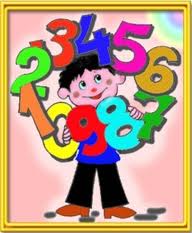 Новое знание
Алгоритм сложения и вычитания дробей с разными знаменателями
найти НОК всех знаменателей
проставить к каждой дроби дополнительные множители
умножить каждый числитель на дополнительный множитель
полученные произведения взять числителями, подписав под каждой дробью общий знаменатель
произвести сложение или вычитание числителей дробей, подписав под суммой или разностью общий знаменатель.
Закрепление нового знания
1.Сравните дроби


2.Сложите дроби


3.Вычтите дроби
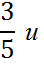 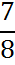 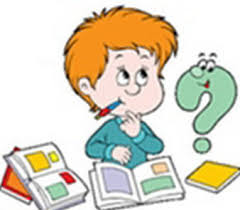 Решите задачу
Конфеты разложили в три коробки. 
В первой коробке       кг., во второй на       кг. 
больше., чем в первой. 
Сколько  конфет в третьей коробке, если в трех 
коробках 1кг.
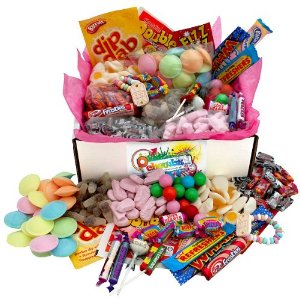 Рефлексия
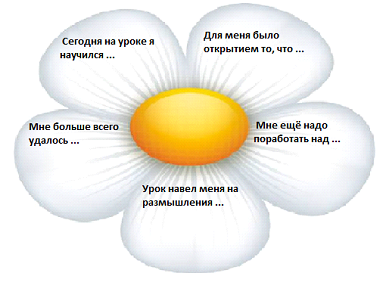 Домашнее задание
Учебник   стр. 49,   п.11 учить правила №  359, 360
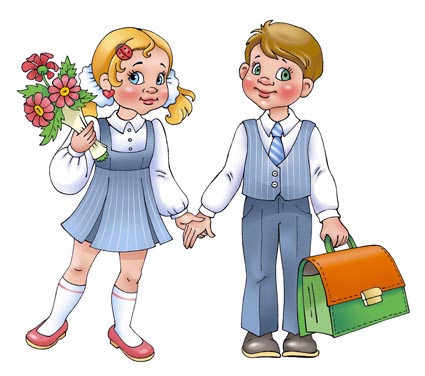 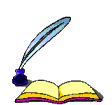 Ваше настроение
плохое
отличное
равнодушное
Покажите ту, которая соответствует настроению в данный момент
Спасибо за урок
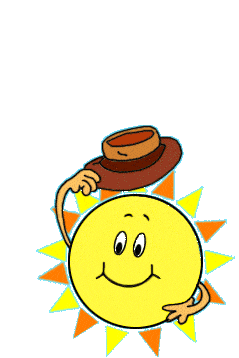